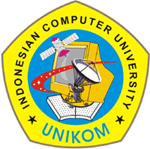 LAB PEMOGRAMAN DASAR(BAHASA C)
Dosen : Bella Hardiyana, S. Kom
STRING
STRING adalah char yang lebih dari 1 digit karakter, atau disebut juga dengan kumpulan beberapa karakter. Bahasa C tidak mengenal tipe data String, yang ada hanyalah char yang didefinisikan sebagai array, cirinya adalah diakhiri dengan simbol ‘/0’ (null).
INISIALISASI STRING
MEMANIPULASI STRING
Dalam bahasa C ada fungsi-fungsi khusus untuk memanipulasi string. Fungsi-fungsi ini disimpan di file library string.h, jadi tambahkan #include<string.h> pada header coding kita.

gets() : digunakan untuk menyimput data string
Syntax: gets(namaString);
char str[25];
gets(str);
MEMANIPULASI STRING
puts() : menampilkan string kemudian pindah baris
Syntax: puts(namaString); puts(“isi string”);
char str[25]; gets(str);
puts(“Halo”); Puts(str);
strcpy() : menyalin string ke string lainnya.
Syntax: strcpy(strTujuan, strSumber);
char str1[25], str2[25];
strcpy(str1, “Halo Bandung”); strcpy(str2, str1);
printf(“%s %s”, str1, str2);
MEMANIPULASI STRING
strlen() : mendapatkan panjang suatu string
Syntax: strlen(nmString); int p=strlen(nmString);
char str[25]; int i;
strcpy(str,”Bandung”); i=strlen(str);
printf(“Panjang string : %d”, i);
strcat() : menggabungkan 2 string, hasil penggabungan disimpan di string pertama.
Syntax: strcat(str1,str2);
char str1[50]=“Halo ”;
char str2[25]=“apa kabar?”;
strcat(str1, str2); puts(str1);
MEMANIPULASI STRING
strcmp() : membandingkan 2 buah string, jika str1 dan str2 sama maka nilai perbandingannya adalah 0.
Syntax: strcmp(str1, str2);
If(strcmp(str1,str2)==0);
int banding = strcmp(str1, str2);
char str1[25]=“halo”; str2[25]=“Halo”;
If(strcmp(str1, str2)==0){
  printf(“sama”);
else
  printf(“tidak sama”);